Figure 1 A simple evolutionary scenario under which the COG algorithm groups paralogous sequences.
Nucleic Acids Res, Volume 34, Issue 11, 1 June 2006, Pages 3309–3316, https://doi.org/10.1093/nar/gkl433
The content of this slide may be subject to copyright: please see the slide notes for details.
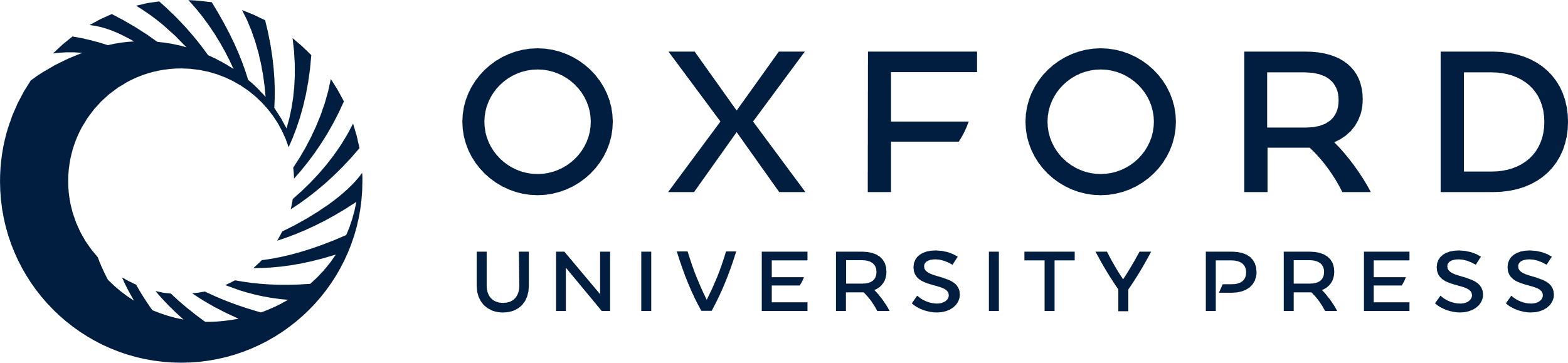 [Speaker Notes: Figure 1 A simple evolutionary scenario under which the COG algorithm groups paralogous sequences.


Unless provided in the caption above, the following copyright applies to the content of this slide: © 2006 The Author(s)  This is an Open Access article distributed under the terms of the Creative Commons Attribution Non-Commercial License (http://creativecommons.org/licenses/by-nc/2.0/uk/) which permits unrestricted non-commerical use, distribution, and reproduction in any medium, provided the original work is properly cited.]